ОСНОВНАЯ ОБРАЗОВАТЕЛЬНАЯ  ПРОГРАММА 2023-2024 УЧЕБНЫЙ ГОД
МУНИЦИПАЛЬНОЕ АВТОНОМНОЕ ДОШКОЛЬНОЕ ОБРАЗОВАТЕЛЬНОЕ 
УЧРЕЖДЕНИЕ «ДЕТСКИЙ САД «КОЛОБОК»
ГОРОДСКОЙ ОКРУГ - г.ТАМБОВ
п.СТРОИТЕЛЬ
2023г.
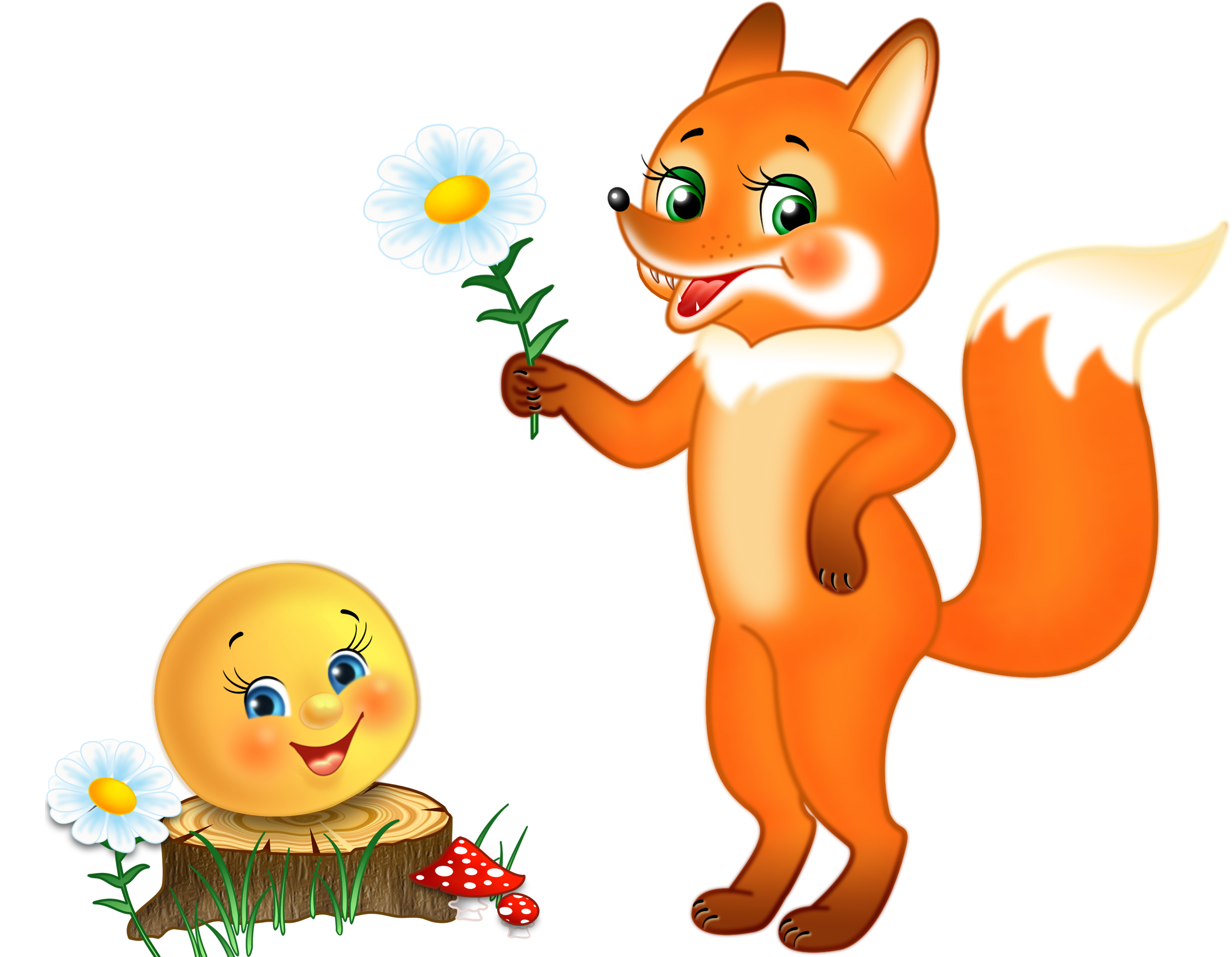 Основная образовательная программа муниципального автономного дошкольного образовательного учреждения «Детский сад «Колобок» городского округа Тамбов (далее Программа) разработана в соответствии с Федеральными государственным образовательным стандартом дошкольного образования (далее ФГОС ДО), Федеральной образовательной программой дошкольного образования (далее ФОП ДО).
Программа направлена на создание условий развития ребёнка с полутора до 7 лет, открывающих возможности для его позитивной социализации, его личностного развития, развития инициативы и творческих способностей на основе сотрудничества со взрослыми и сверстниками и соответствующими возрасту видами деятельности (игры, познавательной и исследовательской деятельности, в форме творческой активности, обеспечивающей художественно – эстетическое развитие ребёнка); на создание развивающей образовательной среды, которая представляет собой систему условий социализации и индивидуализации детей.
Программа включает три раздела 


                             

                      целевой                   
                                             содержательный
                                                                           организационный
В каждом из которых отражается обязательная часть и часть, формируемая участниками образовательных отношений.
Целевой раздел включает в себя пояснительную записку и планируемые результаты освоения программы. Результаты освоения образовательной программы представлены в виде целевых ориентиров дошкольного образования, которые представляют собой социально-нормативные возрастные характеристики возможных достижений ребёнка на этапе завершения уровня дошкольного образования.
Содержательный раздел представляет общее содержание Программы, обеспечивающее полноценное развитие личности детей.
Программа состоит
обязательная часть
вариативная часть
Обязательная часть Программы отражает комплексность подхода, обеспечивая развитие детей во всех пяти образовательных областях:
Социально-коммуникативное развитие
Познавательное развитие
Речевое развитие
Художественно-эстетическое развитие
Физическое развитие
Отражены особенности взаимодействия педагогического коллектива с семьями обучающихся
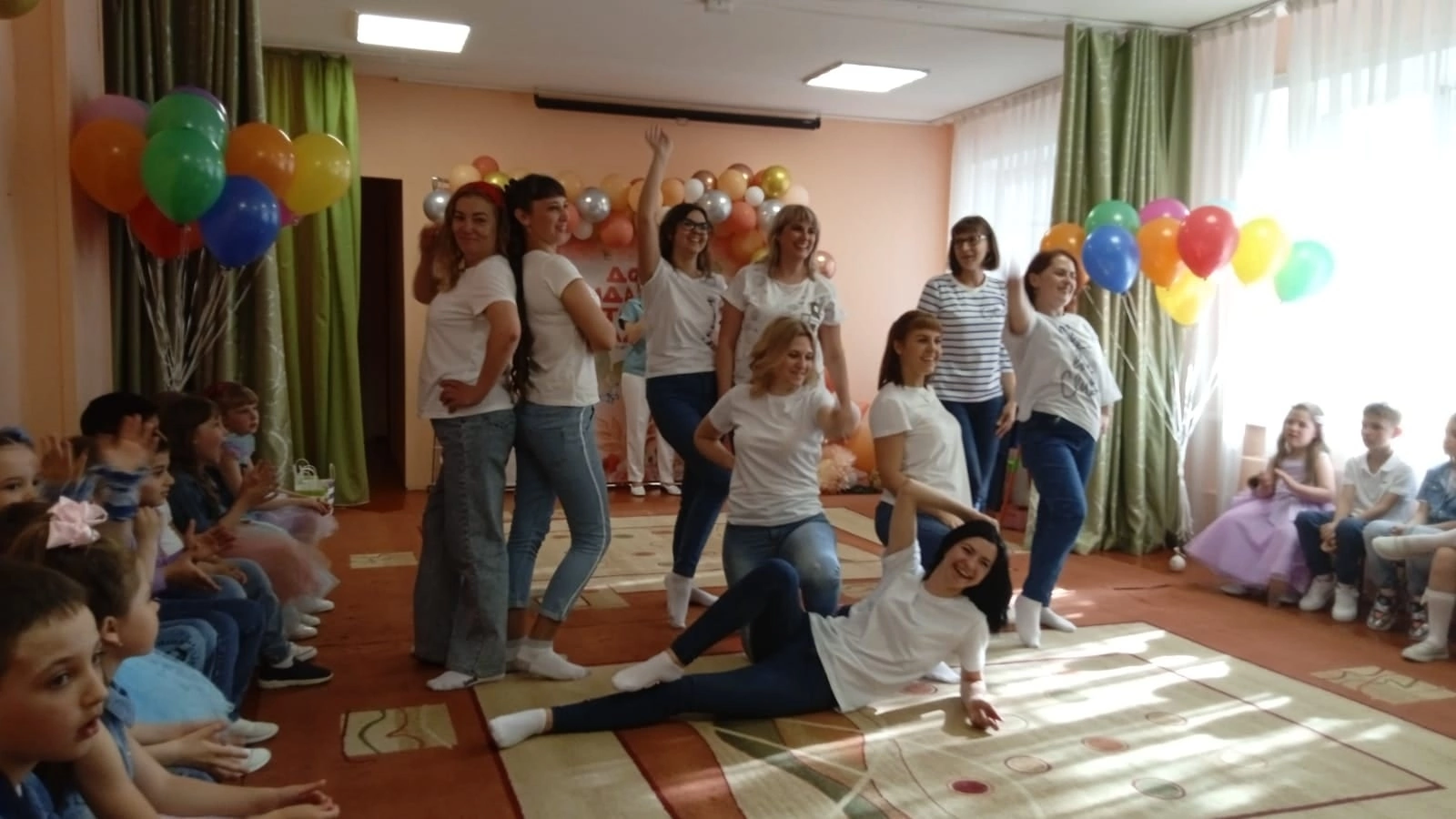 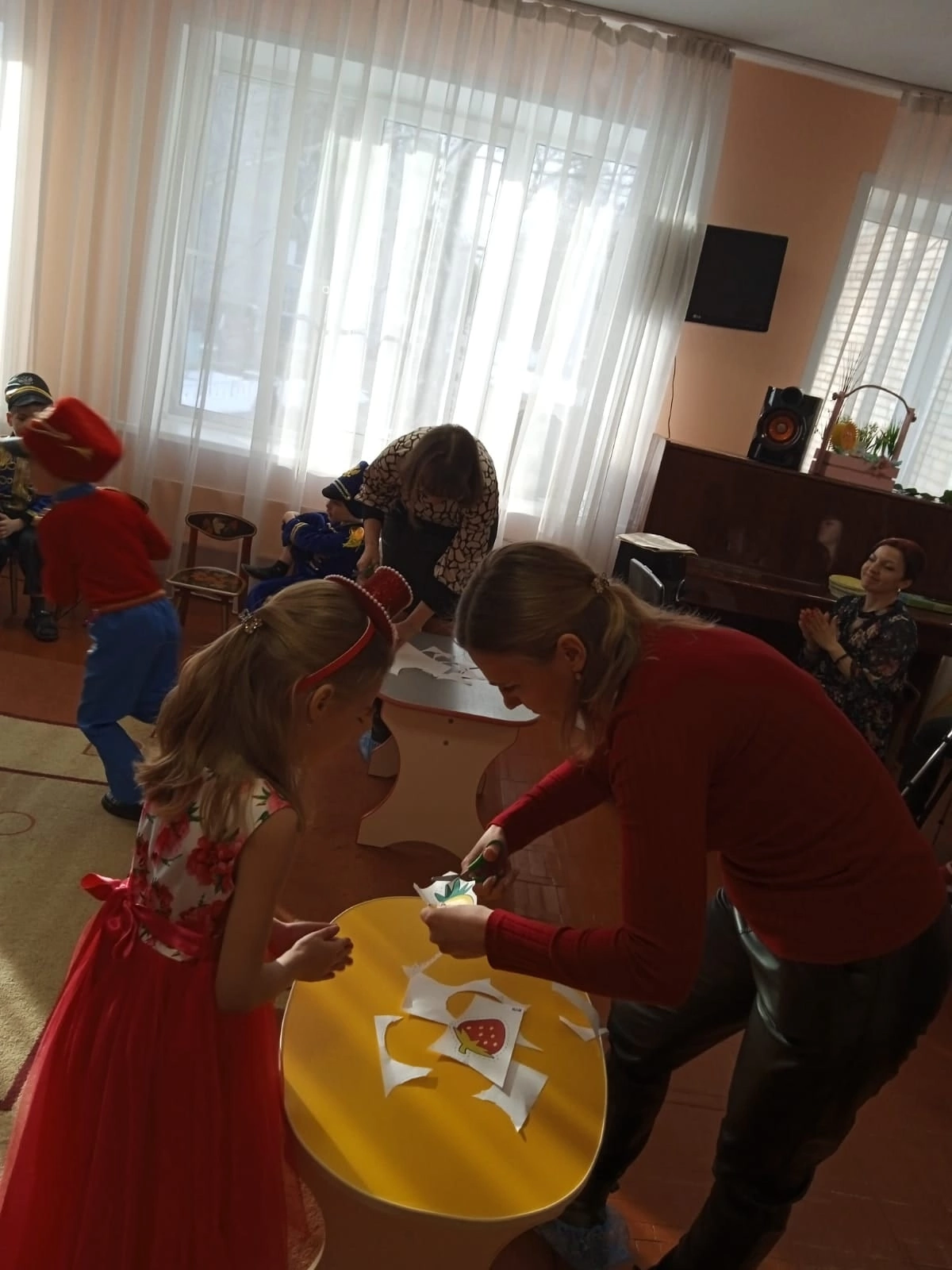 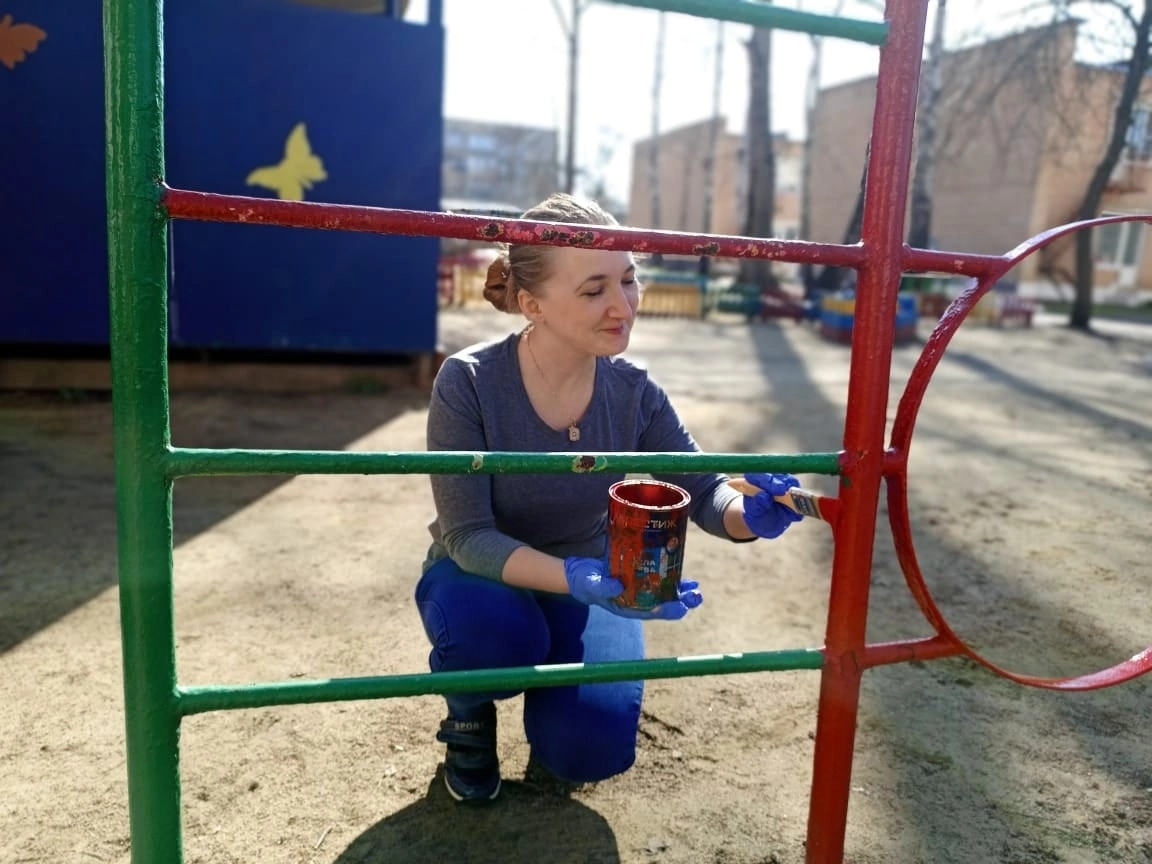 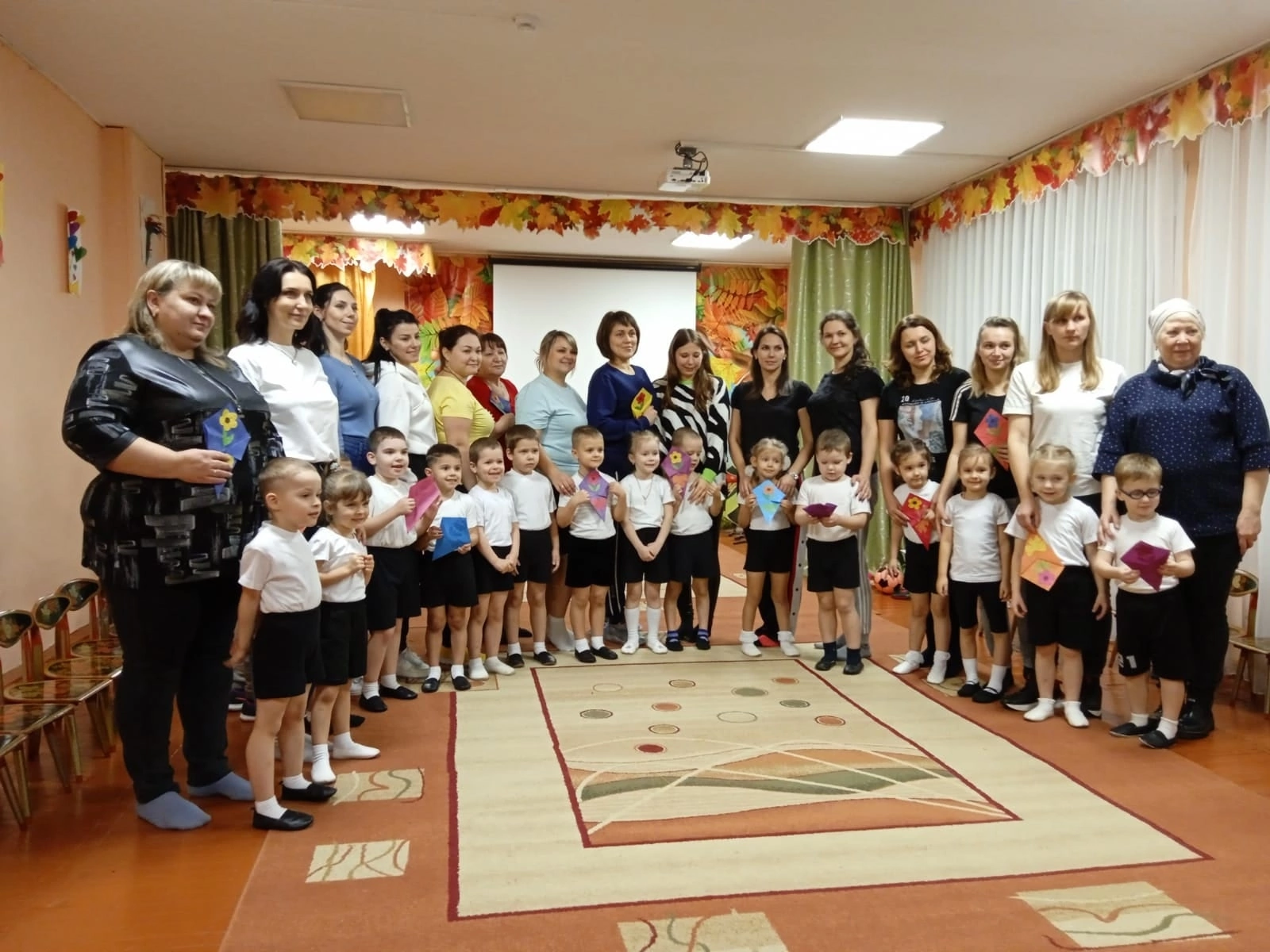 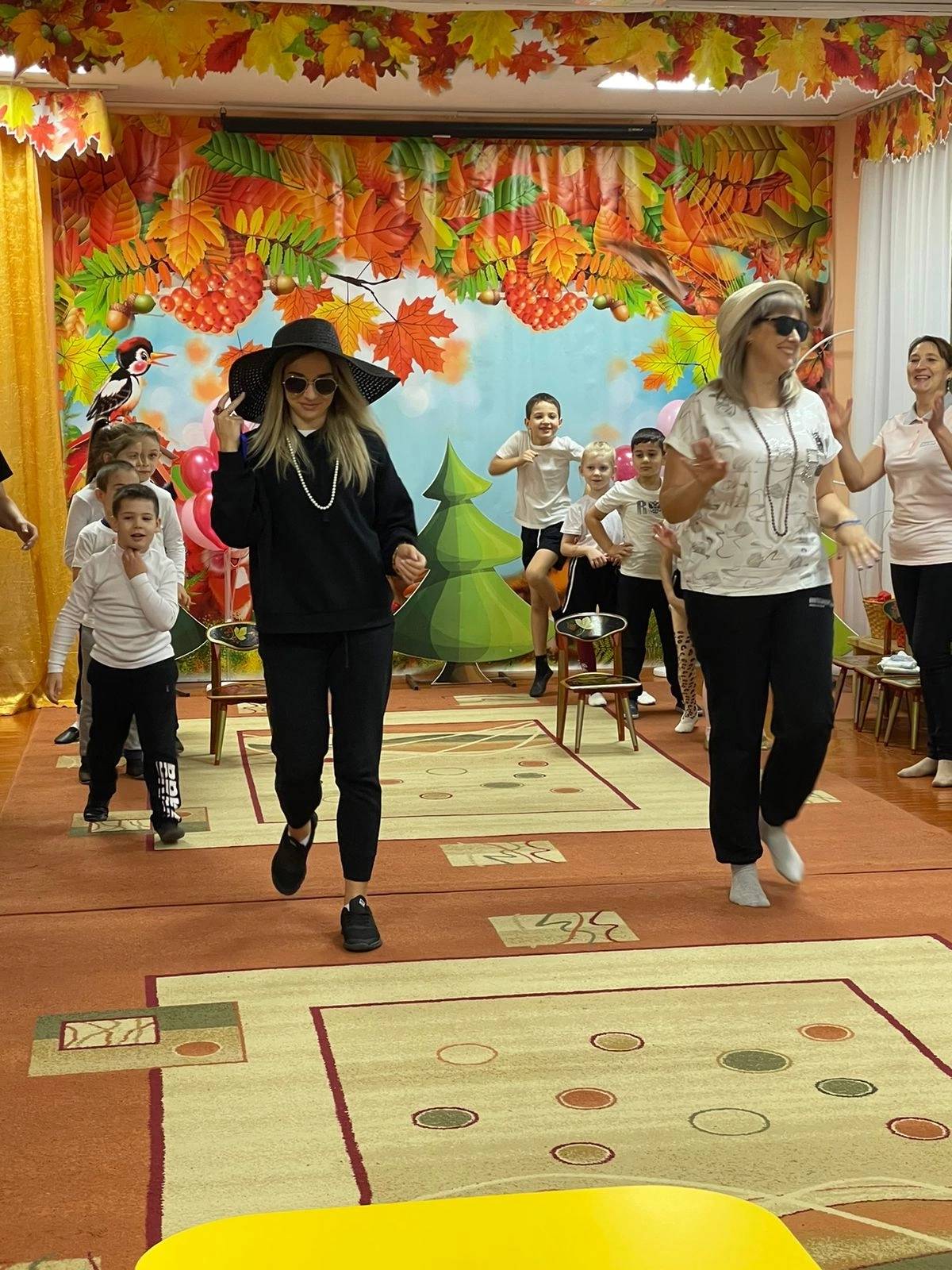 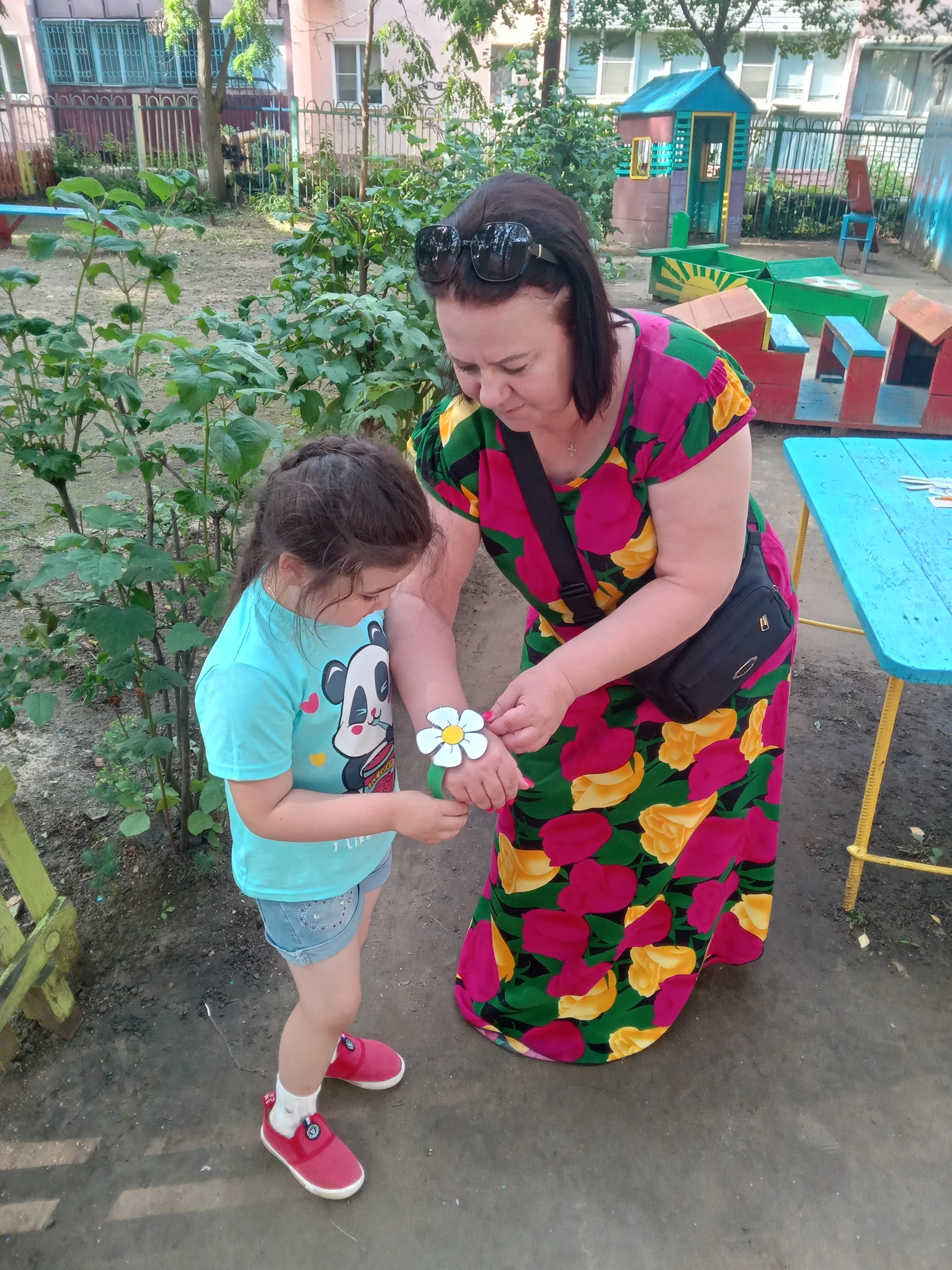 Часть, формируемая участниками образовательных отношений
Выбор данных направлений для части, формируемой участниками образовательных отношений, соответствует потребностям и интересам детей, а также возможностям педагогического коллектива.
Программы:
Федеральная образовательная программа дошкольного образования, приказ №1028 от 25.11.2022г. Министерство просвещения Российской Федерации.
Парциальные программы:
Каплунова И, Новоскольцева И. «Ладушки». Программа по музыкальному воспитанию, издат. "Композитop" _ Санкт-Петербург, 2015
«Воспитание и обучение  детей с фонетико-фонематическим недоразвитием» Т.Б. Филичева, Г.В. Чиркина для детей в возрасте 5-6 лет;
 «Дети с фонетико-фонематическим недоразвитием» Т.Б. Филичева, Т.В. Туманова для детей в возрасте 6-7 лет.
Авдеева Н.Н., Князева О.Л, Стеркина Р.Б.. Безопасность: Учебное пособие по основам безопасности жизнедеятельности детей старшего дошкольного возраста. - СПб.: «ДЕТСТВО-ПРЕСС», 2002.
Организационный раздел содержит описание материально-технического обеспечения Программы, перечень художественной литературы, музыкальных произведений, произведений изобразительного искусства, а также особенности традиционных событий, праздников, мероприятий; особенности организации предметно-пространственной среды.
Программа содержит Приложения: диагностический инструментарий и краткую презентацию программы.
В соответствии с Федеральным законом
 «Об образовании в Российской Федерации»
(статья 13) в Программе отсутствует информация,
наносящая вред физическому или психическому
здоровью воспитанников и противоречащая
Российскому законодательству.
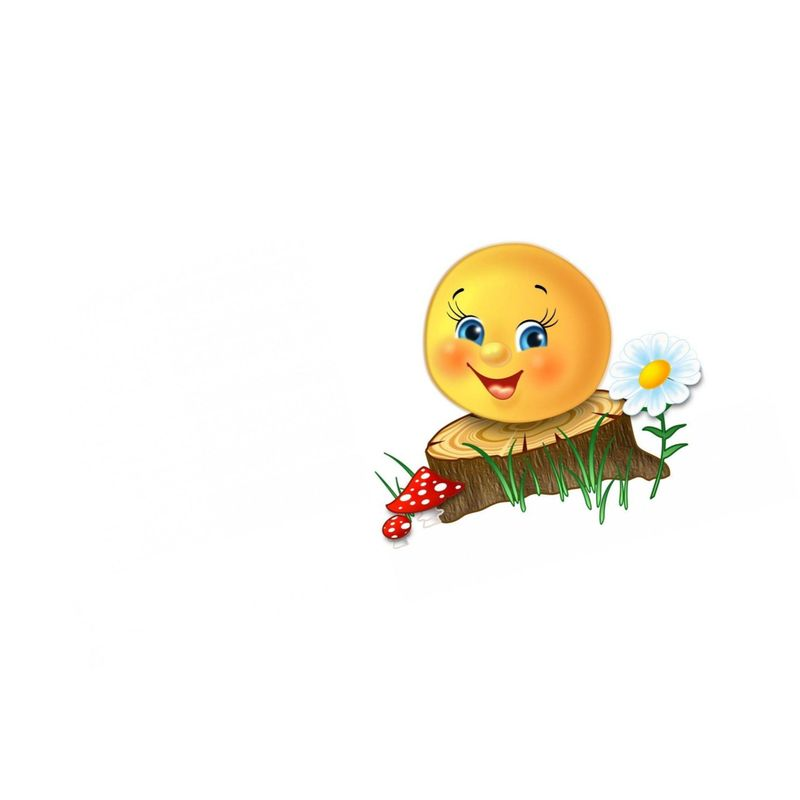